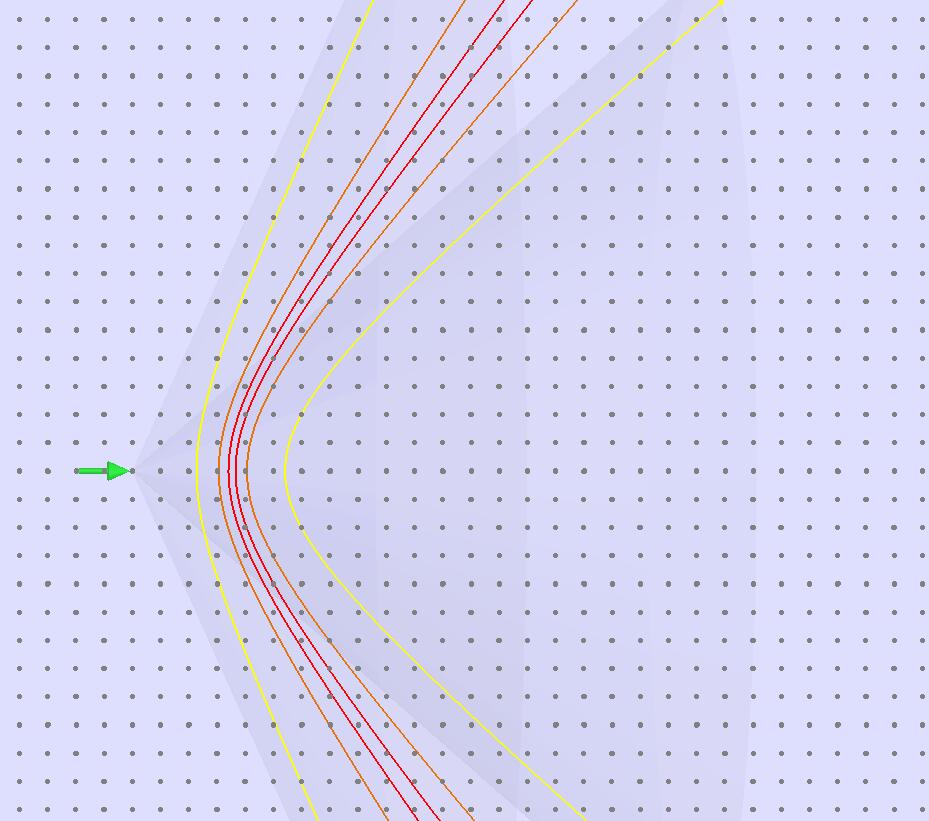 Time-of-Arrival Detection (TOAD) Array
Perry Sandstrom for ARA Collaboration
July 23, 2015
Basic Idea of TOA Detector Array
Cover large area with dense array of 50m deep RAM-drilled holes (15min/hole)
Multiple holes involved in each detected GZK event
Example: 64km^2 array of 1600 holes with 200m spacing => $2M-$5M of hardware
(1) string per hole; (2-4) transient sensors per string (Vertical spacing= 10m)
Each sensor is an integrated Vpol antenna/electronics PCB
Each sensor provides RF envelope to surface for TOT or other digitizer
Each sensor has azimuthally uniform detection pattern
Determine RF elevation independently at each hole
Real-time downward rejection at each hole
Mass-produced array components (approximately 4 configuration items)
Compatible geometry for co-location with CR surface array
GZK Field Contours Confirmation by Spatial Signature (1km deep, horizontal event shown)
Transient
Sensor 
Elements
(333m spacing shown)
Event
1 km
E max (r)
~E max (r) /2
~E max (r) /10
“Imaging” technique proposed by Gusev and Zheleznykh ~1983
3
Combined Surface/CR and Radio Array
2km
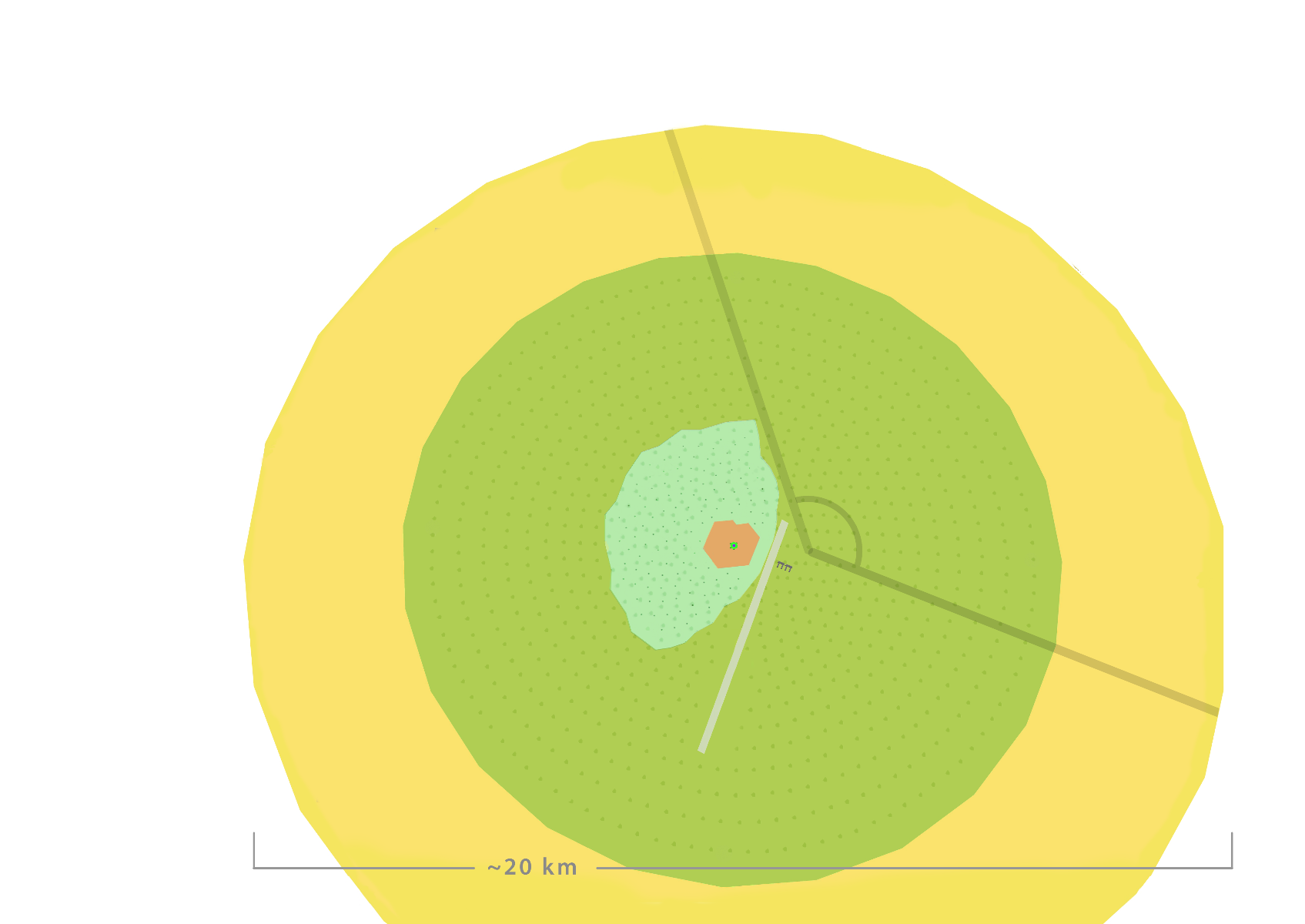 200m
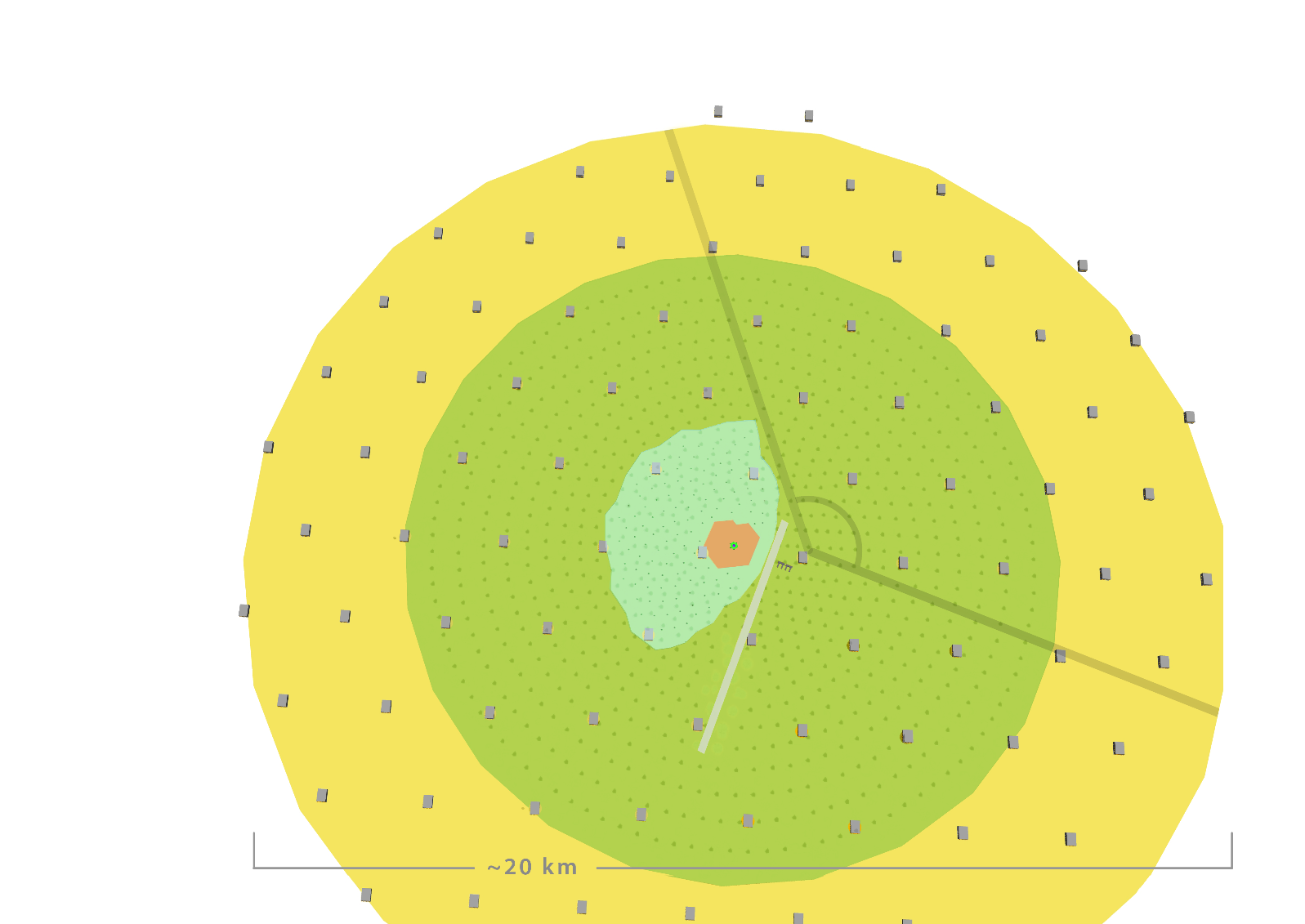 Conceptual Transient SensorArray Configuration & Power Requirements
d
(AZ.)
SPA
Surface
Processor
Assembly
20 km
Hole 
Dry, 4” dia.
20 km
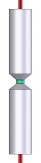 TDA 1
20m Depth
s
(EL.)
Example
“Kilocube”Array
1000 km3
~10.8KW total
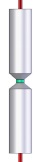 TDA 2
50m Depth
Data Collection / 
Power Distribution
Daisy Chain
Wired Power
For Entire Row
e.g. #12, RG8, RG11
Array of holes
180Watts/Row
Hole with (2-4) transient sensors 
~3Watts per hole
5
TDC-Based SPA Block Diagram (prelim)(Arbitrary Elevation Gating- Two TDA channels shown)
TDOA
TOT
Upper
TDA
STOP CH1
Discriminator
Time-Digital
 Converter (TDC)
4-fold stops/ch
65ps bin size
Min 200ns window
Lower
TDA
STOP CH2
Discriminator
Envelope
Signals
START
TDC 
Settings
ALU
Threshold
Elevation
& Coinc.
Fine Time
Data
Master Clock Pair
Hit Processor
Coarse Time 
from Master clock
Adjacent
SPAs
Data Pair
Buffered Hit Data
Serializer
Hit Buffer
Slow Control
Pair
Get Data
6
Downward Rejection via Priority, Coincidence Real-Time, Simplest “Elevation Gating”
Reject
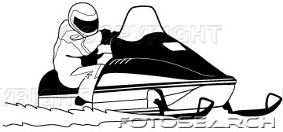 A

B
Surface Transients
Surface Processor
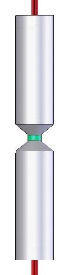 TDA (A)
Accept
Highest Detectable Neutrino Trajectory
(36 degree zenith)
A

B
d ~30m
Accept
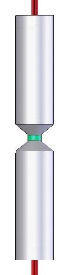 Lowest Detectable Neutrino Trajectory
(93 degree zenith)
A

B
TDA (B)
Time Difference Of Arrival (TDOA)
7
[Speaker Notes: Blue box is simple F/F based elevation gate (probably inside sensor A)]
Programmable Elevation Gating
Allows real-time rejection or acceptance of arbitrary elevation ranges
Horizon Reject
Discriminator threshold can be 
lower than transients from surface
without overwhelming data handling
Sky Scan
Cosmic Ray and 
calibration studies
8
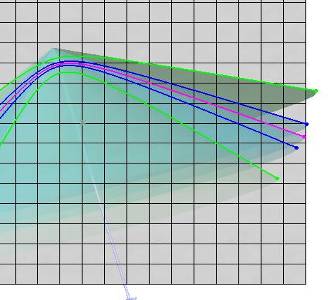 Elevation Gating for GZK
Vpol Array Peak Response to GZK
(neutrino zenith angle)
Corresponding
Elevation Gating
(RF elevation angle)
Earth
Axis
Cutoff due to
Depth of Sensor Plane
Polarization
Response
Earth Limb 
Cutoff
Horizon
Earth/Sensor/Array
Axis
Peak Vertical Field Strength 
In Detector Array
9
Time Resolution Requirements for 1 degree broadside accuracy
Ice
TOA System

~10 byte
per hit/hole
Transient Sensor -Azimuth “d”
Air
Transient Sensor -Elevation “s”
Waveform- Capture Systems

~5-10 kilobyte
 per hit/station
AURA & ARA
ANITA
10
Transient Detector Assembly (TDA)Primary configuration item for TOA Detector System
LNA1&2:
100MHz-
800MHz
Band Pass
450MHz
Notch
80dB log Detector
23dB Gain
0.9dB NF
Antenna
Input
Envelope
 Output
3.3V 
Reg
Pdis ~.5W
V+
Bias-T
Transient Detector Assembly
-  Active Antenna sensor for Time Of Arrival (TOA)
-  Envelope signals sent to surface
- “Common Mode” design possible for multiple TDAs on single cable
11
TDA vs. Waveform CaptureLow-level Sensitivity
With infinite persistence to show electronics noise
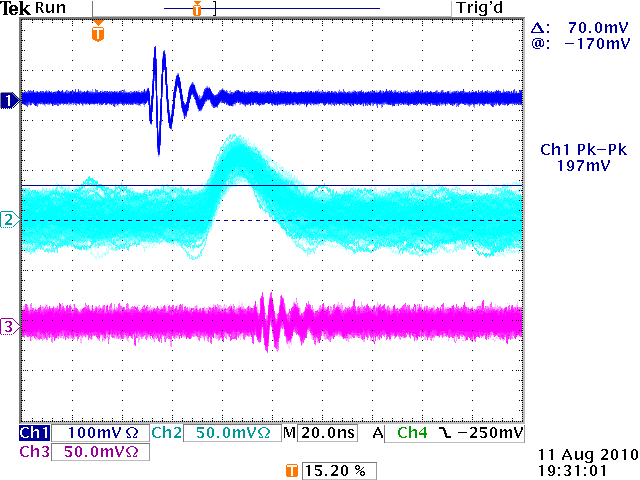 200mVp-p
Stimulus
Att -63dB
141uVp-p
Input Stimulus
Min TDA Stimulus for:
     ~100% detection
     ~0% false hits
TDA Response
AURA Front end
 (similar to ARA)
12
TDA Development
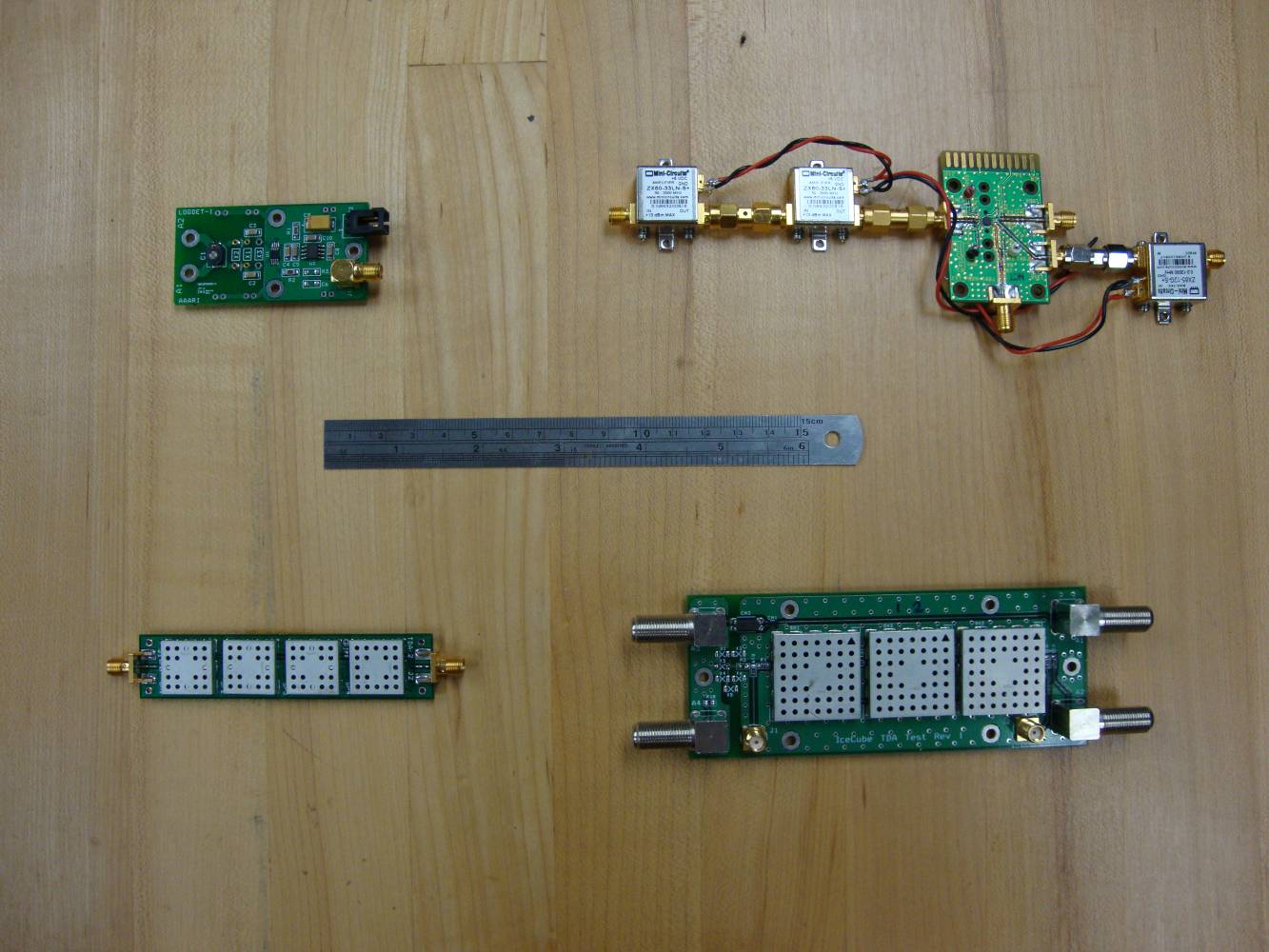 2007
2008
2009
2010
2008
13
Envelope / TDA Proof-of-Concept TestingSouth-Pole 08-09
View  of snowmobile
from ICL Door
Delta t =20ns
Transient 
Wavefront
West
tower
East
tower
Ignition noise transients from idling snowmobile
Snowmobile was approximately 100m distance from ICL.
Snowmobile was perpendicular with West tower.    
Signals as acquired by ic-scope-ag1    
Time Delay=20ns W-E, consistent with Angle-of-Arrival (AOA)
Snowmobile
(transient source)
SATRA Deployment Pictures
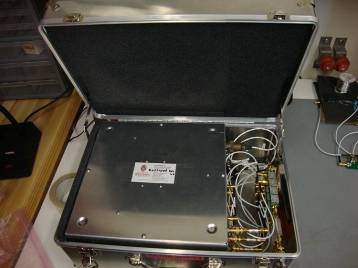 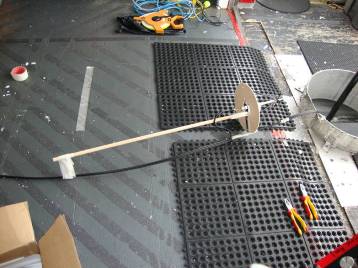 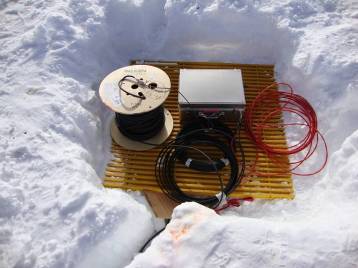 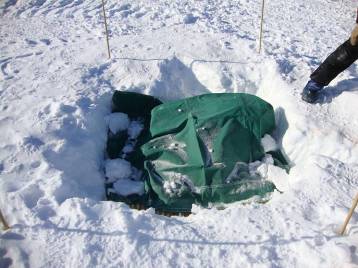 15
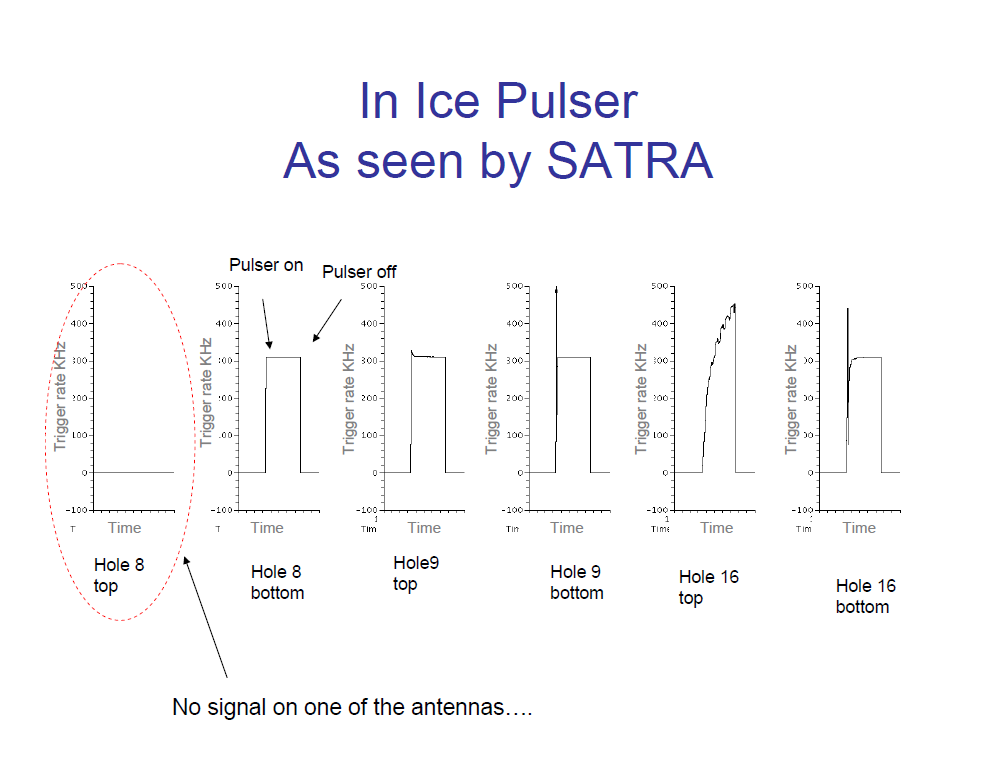 (due to ice-firn refraction)
16
Hagar Landsman IceCube radio extension Status and results ARENA 2010
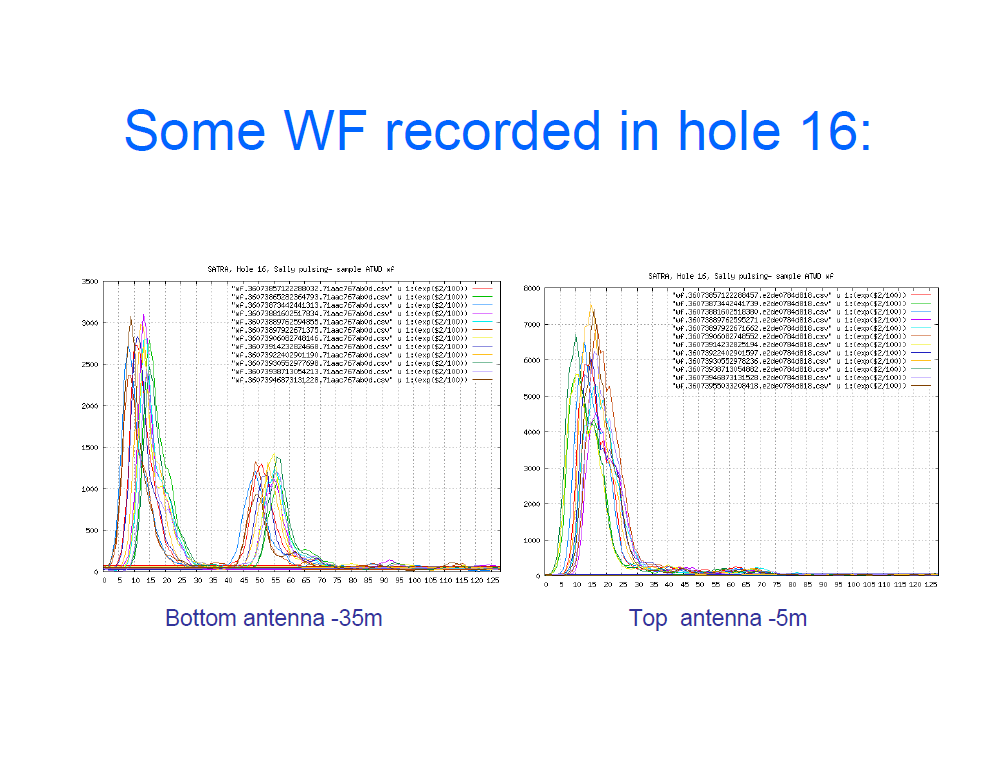 17
Hagar Landsman IceCube radio extension Status and results ARENA 2010
Ray tracing from pulser to SATRA
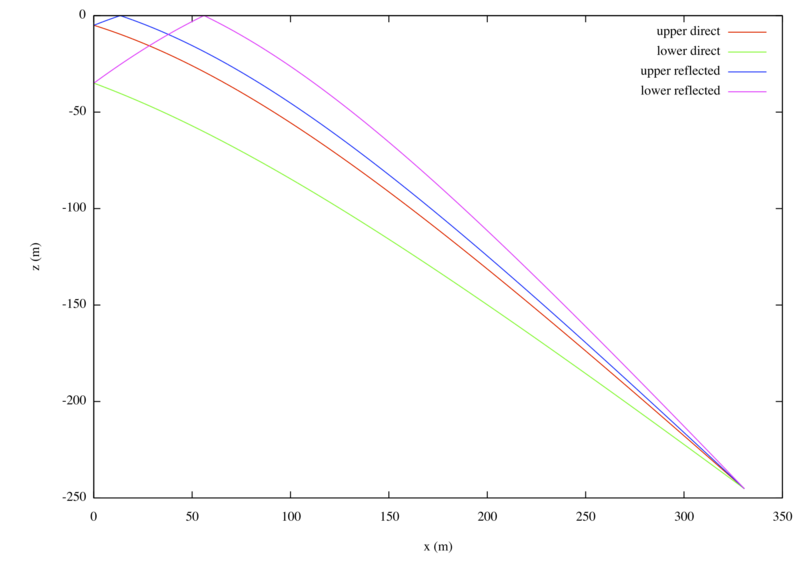 surface
Top antenna 
-5m
Reflected rays
Bottom antenna
-35m
Direct rays
Depth [m]
Source
at -250m
Measured time differences:
Time differences between direct rays
And between direct and reflected rays can be calculated
XY separation [m]
18
Hagar Landsman IceCube radio extension Status and results ARENA 2010
18
Limits for N(z) found using SATRA
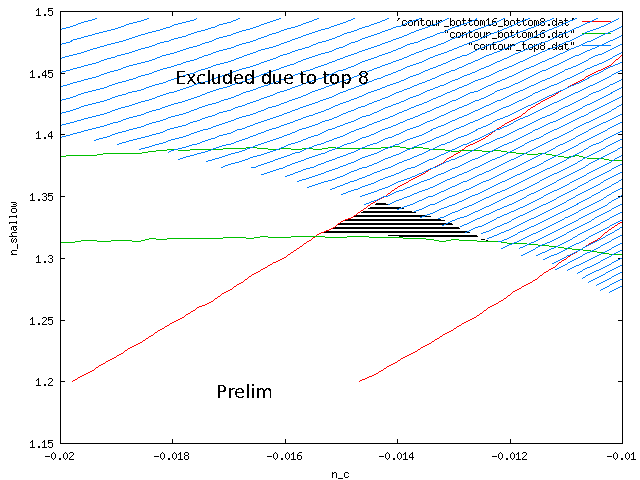 Based on set of hit time differences between antennas
and between primary and secondary hits on the same antenna,
a limit on the index of refraction model can be obtained.
Systematics taken into account: n_deep, Geometry, timing resolution, WF features
19
Hagar Landsman IceCube radio extension Status and results ARENA 2010
Rapid Air Movement (RAM) Drill
20
“KiloCube” Conceptual 1000 km3 Time-Of-Arrival Array
Event Confirmation by:
-spatiotemporal signature
-up-going waves at each string
-coincidence over large area
20 km x 20 km firn array
Refraction of Askaryan cone leaving firn not shown
Conic Sections at  intersection of Askaryan profile and sensor plane.
(Distortion by ∆Nice-firn not modelled)
~ Thousand+ holes/sensor strings
~ $1K-$3K for each string
~ 50m hole depth
~ 200m hole spacing
~ a few watts / string
E max (r)
~E max (r) /2
~E max (r) /10
21
[Speaker Notes: 16km x 20km]
Cost and Power Estimatesfor 20km x 20km (1000m3) Array
Instrumentation Cost /hole
TDA 1 w/cable	$500
TDA 2 w/cable	$500
SPA		$1K
Data/Power Link	$1K
Deployment Cost/hole
Fuel (20gal)	    $300
0.2 operator-days	    $700
Total Incremental 
cost per hole: $4K
Additional hardware-related costs:
DAQ:     $1M             Project Overhead: x ~1.5
 R&D:     $2M
 Drill(s):  $1M ea.
22
Things to remember with TOAD setup:
Orders of magnitude less complexity and cost per hole
Orders of magnitude faster and cheaper hole drilling
Depth shadowing “doesn’t matter” with dense array
Event confirmation includes uniquely characteristic spatial signature
Vpol sensors are responsive to strongest part of cone
Vpol sensors allow narrower (e.g. RAM drilled) holes
RAM drill allows more uniform holes and antenna-hole coupling
System can be made with virtually no dead-time
Simpler data volume may allow no “store and forward” (live imager)
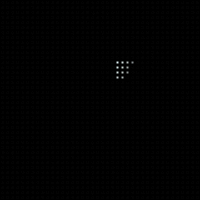 Kael Hanson
Thank You
10 km
24
Supplemental Slides
TDA / WASP/ Array Nominal Sensitivity Pattern
First-order approximation for sub-firn, vertical dipole sensors
Air/Firn 
Refraction
of Sky waves
Cos θ
Firn modeled as homogeneous, n=1.5
radio-transparent layer above sensors
26
Ferrite
Ferrite
Ferrite
Ferrite
Ferrite
Ferrite
Sensor Prototyping for SP 2010-11
Active Antenna Transient “Sensor”
Azimuthal symmetry with cable pass-through
Designed for RAM Drill (uniform 4” hole)
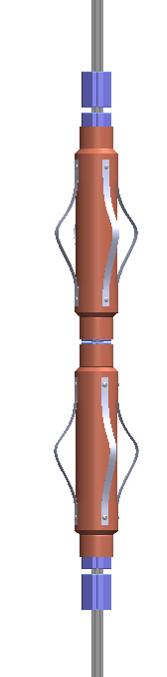 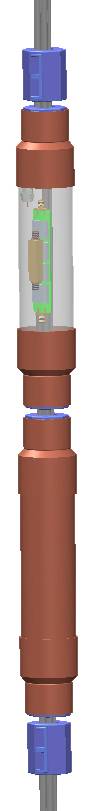 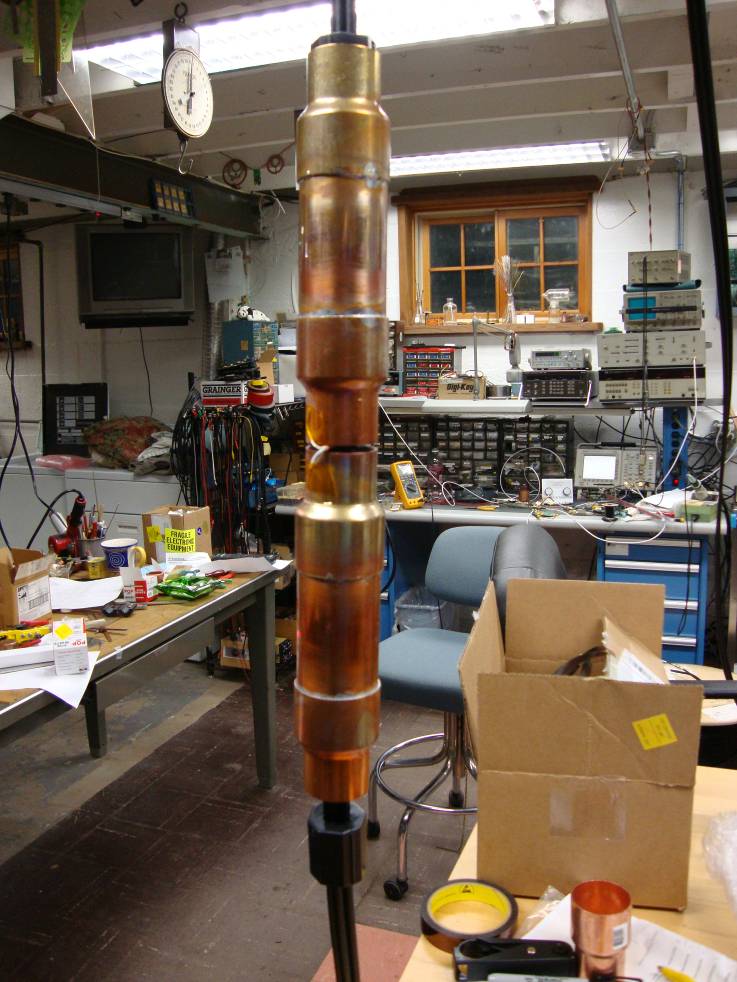 27